Dancing Monkeys: Accelerated
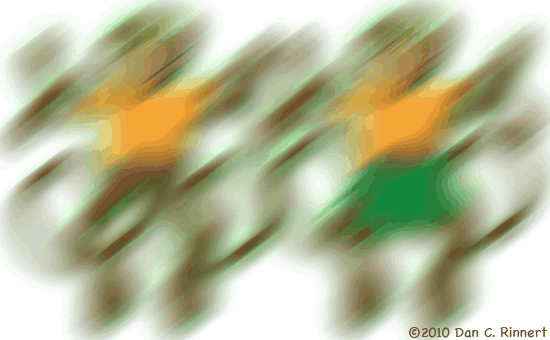 GPU-Accelerated Beat Detectionfor Dancing Monkeys
Philip Peng, Yanjie Feng
UPenn CIS 565 Spring 2012
Final Project – Midpoint Presentation
img src: http://www.dcrblogs.com/wp-content/uploads/2010/03/radioactive-dancing-monkeys-fastest-ani.gif
Project Description
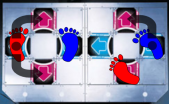 Dancing Monkeys
Create DDR step patterns from arbitrary songs
Highly precise beat detection algorithm(accurate within <0.0001 BPM)
Nov 1, 2003 by Karl O’Keeffe
MATLAB program, CC license
http://monket.net/dancing-monkeys-v2/ 

GPU Acceleration
Algorithm used = brute force BPM comparisons
GPUs are good with parallel number crunching!
img src: http://monket.net/uploaded-v2/Feet.png
Dancing Monkeys Architecture
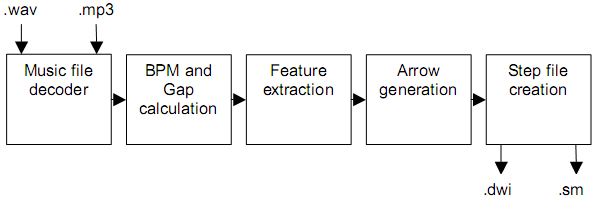 Process waveform data
Calculate BPM (first pass)
Calculate BPM (second pass)
Calculate gap time
Generate arrow patterns from waveform data
Timing Breakdown
Timing Breakdown
Code Analysis
timeBPM (first pass) longest: brute force BPM comparisons
BPM [89, 205], Frequency = 44100
Interval = round(Frequency / (BPM / 60));
Interval = [12907, 29730], IntervalFrequency = 10
Total of 1682 loops
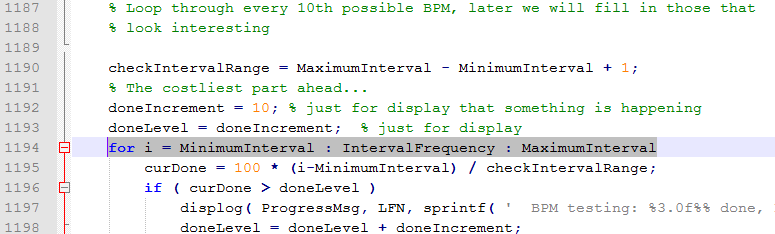 CPU Parallelization - Approach
MATLAB’s Parallel Computing Toolbox
Replace for loops with MATLAB’s parfor
Run loop in parallel, one per CPU core
http://www.mathworks.com/help/toolbox/distcomp/parfor.html
Require code modification
matlabpool
Temporary arrays
Index recalculations
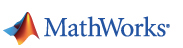 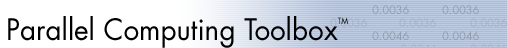 CPU Parallelization - Code
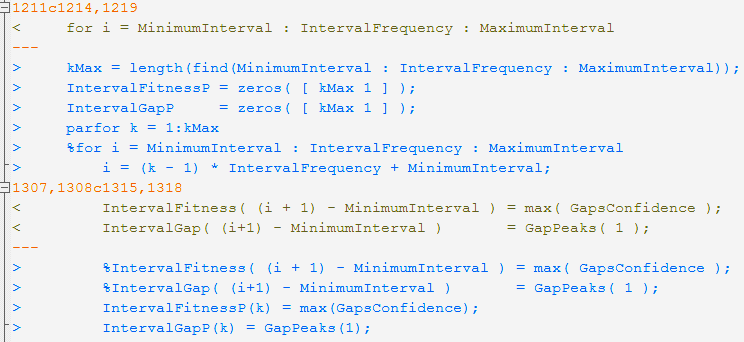 CPU Parallelization - Results
GPU Parallelization - Approach
MATLAB’s gpuArray() and gather() function
MATLAB’s build-in GPU functions
Parallel GPU kernel by using arrayfun()




http://www.mathworks.com/help/toolbox/distcomp/bsic3by.html
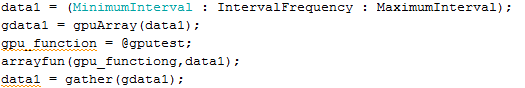 GPU Parallelization - Issues
Global variables/data structures


Rewrite code
Loops -> GPU Kernel functions
Data -> eliminate their cohesion and modify their type so that they can be used in GPU Kernel 
Slow memory copy
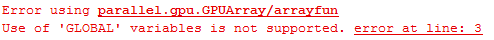 Questions?
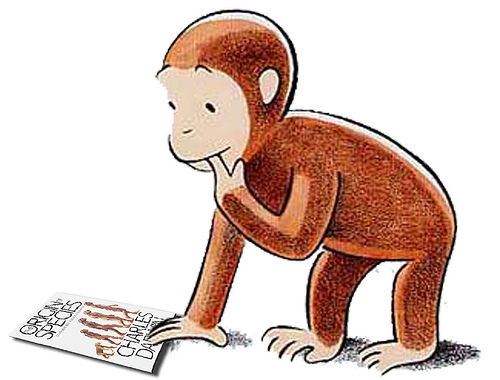 Blog:http://dancingmonkeysaccelerated.blogspot.com/ 
Code:https://github.com/Keripo/DancingMonkeysAccelerated
img src: http://www.gratuitousscience.com/wp-content/uploads/2010/04/6a00d83451f25369e200e54f94996e8834-800wi.jpg